Data Literacy
Models, Assessment, and Development
Stephen Downes
March 28, 2022
Three Frameworks
NATIONAL RESEARCH COUNCIL CANADA
2
NATIONAL RESEARCH COUNCIL CANADA
3
Defining Data Literacy
“Data literacy is the ability to collect, manage, evaluate, and apply data, in a critical manner” (p. 2).
“We define the core skills and competencies that comprise data literacy, using a thematic analysis of the elements of data literacy described in peer-reviewed literature. These competencies (23 in total) and their skills, knowledge, and expected tasks (64 in total) are organized under the top-level elements of the definition (data, collect, manage, evaluate, apply) and are categorized as conceptual competencies, core competencies, and advanced competencies.”
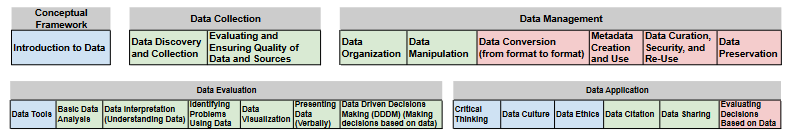 Chantel Ridsdale, et.al.. 2015. Strategies and Best Practices for Data Literacy Education. Dalhousie University. https://dalspace.library.dal.ca/bitstream/handle/10222/64578/Strategies%20and%20Best%20Practices%20for%20Data%20Literacy%20Education.pdf?sequence=1&isAllowed=y  (Open University)
NATIONAL RESEARCH COUNCIL CANADA
4
Defining Data Literacy
Wolff, et.al. 2016. “Data literacy is the ability to ask and answer real-world questions from large and small data sets through an inquiry process, with consideration of ethical use of data.”
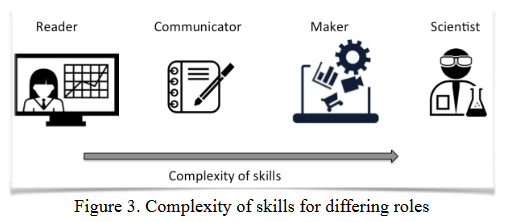 “It is based on core practical and creative skills, with the ability to extend knowledge of specialist data handling skills according to goals. These include the abilities to select, clean, analyse, visualise, critique and interpret data, as well as to communicate stories from data and to use data as part of a design process.”
Annika Wolff, Daniel Gooch, Jose J. Cavero Montaner, Umar Rashid, Gerd Kortuem. 2016. Creating an understanding of data literacy for a data-driven society. https://openjournals.uwaterloo.ca/index.php/JoCI/article/view/3275
NATIONAL RESEARCH COUNCIL CANADA
5
Defining Data Literacy
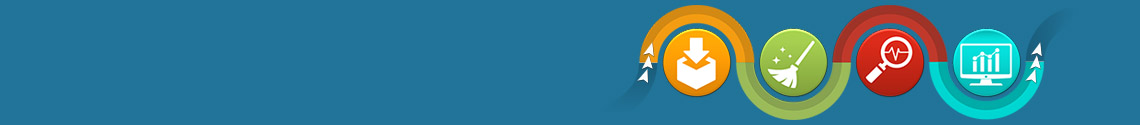 Data literacy is the “ability to derive meaningful information from data” (Sperry 2018). “To summarize, a data literate individual would, at minimum, be able to understand information extracted from data and summarized into simple statistics, make further calculations using those statistics, and use the statistics to inform decisions. However, this definition is context-dependent...” (Bonikowska, Sanmartin and Frenette, Statistics Canada, 2019)
https://www150.statcan.gc.ca/n1/pub/11-633-x/11-633-x2019003-eng.htm
NATIONAL RESEARCH COUNCIL CANADA
6
Defining Data Literacy
"Data literacy" is formally called out as a new core competency as part of a clear commitment to the organization and leadership valuing "information as a strategic asset." Training programs (online and/or in-person; internal and/or external) are available and supported across all required levels of proficiency. (Gartner, 2019, Toolkit)
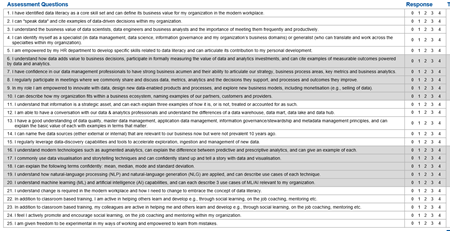 Gartner. 2019. Toolkit: Data Literacy Individual Assessment. Gartner. https://www.gartner.com/en/documents/3983897/toolkit-data-literacy-individual-assessment 
Alan D. Duncan, Donna Medeiros, Aron Clarke, Sally Parker. 2021. How to Measure the Value of Data Literacy. Gartner. https://www.gartner.com/en/documents/4003941-how-to-measure-the-value-of-data-literacy
NATIONAL RESEARCH COUNCIL CANADA
7
Defining Data Literacy
Literacy broadly means having competency in a particular area. Data literacy includes the skills necessary to discover and access data, manipulate data, evaluate data quality, conduct analysis using data, interpret results of analyses, and understand the ethics of using data. (Department of National Defence, 2019)
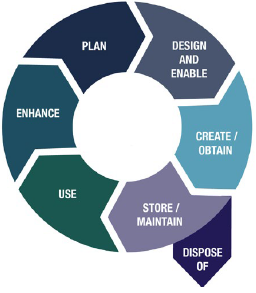 Department of National Defence . 2019. Annex A – Definitions. The Department of National Defence and Canadian Armed Forces Data Strategy. https://www.canada.ca/en/department-national-defence/corporate/reports-publications/data-strategy.html 
John Walsh. 2021. Implementing DND/CAF Data Strategy. Canada.ca, Department of National Defence. https://publicsectornetwork.co/wp-content/uploads/2021/09/John-Walsh-PDF.pdf
NATIONAL RESEARCH COUNCIL CANADA
8
Major Themes
Data literacy as a set of skills or competencies
The idea of deriving meaningful information from data
The data lifecycle or data workflow
Complexity of skills for differing roles
Data literacy as individual and corporate capacities
NATIONAL RESEARCH COUNCIL CANADA
9
Exmples…
Drive Navy performance improvement through mission-driven metric reporting advanced data analytics techniques
U.S. Navy – Performance to Plan (P2P)
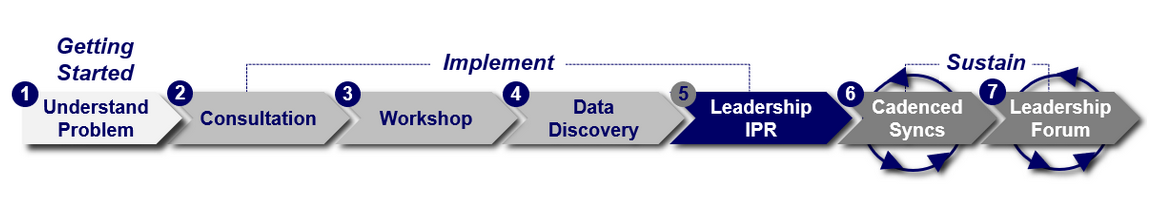 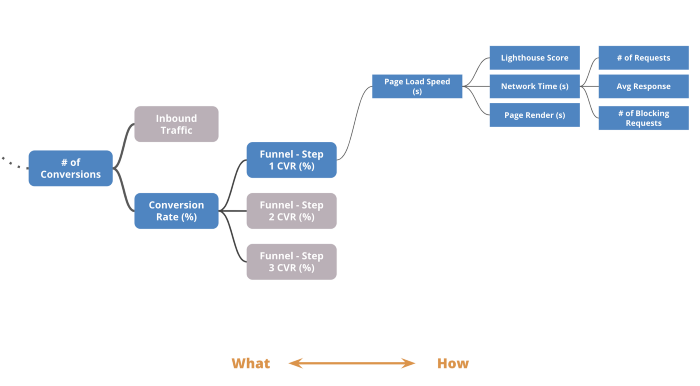 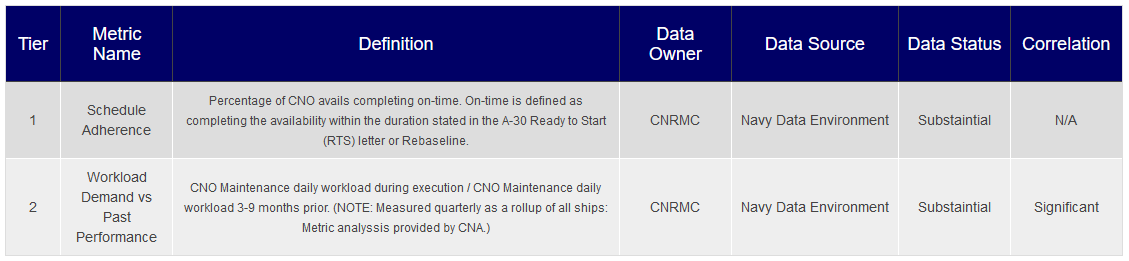 Driver Tree
Data Dictionary
https://p2p.navy.mil/
https://medium.com/swlh/driver-trees-a-tool-to-make-your-teams-more-successful-88f751e86482
NATIONAL RESEARCH COUNCIL CANADA
10
Examples
Azure Health Data Services
Example of data management and use (in health care). "Azure Health Data Services, a platform as a service (PaaS) designed to support Protected Health Information (PHI) in the cloud."
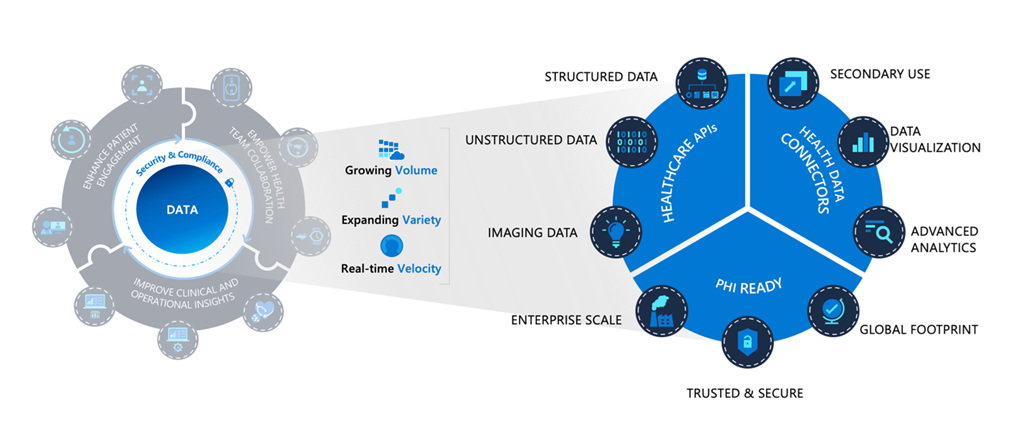 Heather Jordan Cartwright. 2022. Microsoft launches Azure Health Data Services to unify health data and power AI in the cloud. Microsoft. https://azure.microsoft.com/en-us/blog/microsoft-launches-azure-health-data-services-to-unify-health-data-and-power-ai-in-the-cloud/
NATIONAL RESEARCH COUNCIL CANADA
11
Examples
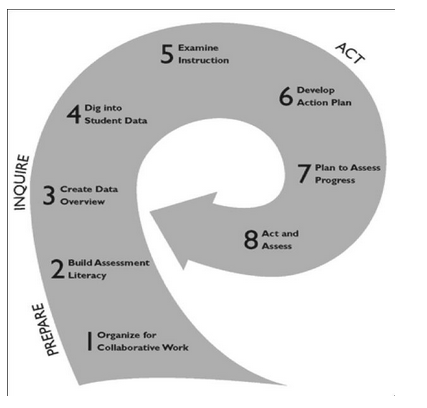 Datawise
Program to teach instructors to use data to support learning and assessment

Addresses “a need to bridge the resources of an institution of higher education with the instructional capacity of professional development providers and the authentic experiences of school-based practitioners.”
Candice Bocala, Kathryn Parker Boudett, Teaching Educators Habits of Mind for Using Data Wisely, Teachers College Record. https://www.tcrecord.org/Content.asp?ContentID=17853 
Boudett, K. P., City, E. A., & Murnane, R. J. (2013). Data Wise: A step-by-step guide to using assessment results to improve learning and teaching (revised and expanded ed.). Cambridge, MA: Harvard Education Press.
NATIONAL RESEARCH COUNCIL CANADA
12
Data
“The representation of facts as text, numbers, graphics, images, sound, or video” (The Department of National Defence and Canadian Armed Forces Data Strategy, 2019) 


“An object, variable, or piece of information that has the perceived capacity to be collected, stored, and identifiable.” (Bhargava, et.al., 2015)
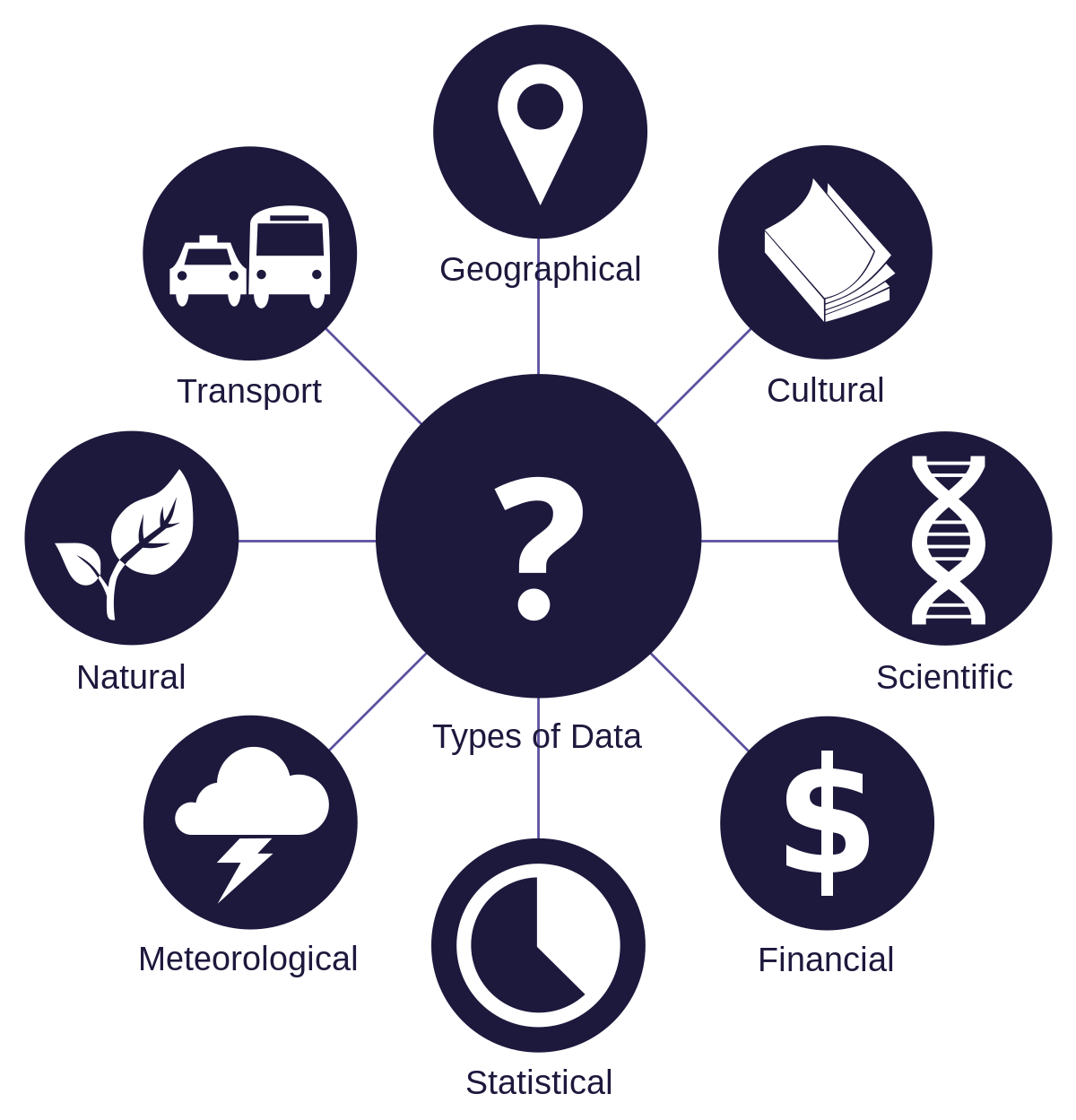 https://www.canada.ca/en/department-national-defence/corporate/reports-publications/data-strategy.html
https://datapopalliance.org/item/beyond-data-literacy-reinventing-community-engagement-and-empowerment-in-the-age-of-data/
NATIONAL RESEARCH COUNCIL CANADA
13
Data
Types of data
NATIONAL RESEARCH COUNCIL CANADA
14
Data
Types of data
NATIONAL RESEARCH COUNCIL CANADA
15
Data
Types of data
https://datatracker.ietf.org/doc/html/rfc6838  
https://guides.library.oregonstate.edu/research-data-services/data-management-types-formats
NATIONAL RESEARCH COUNCIL CANADA
16
Data Model
The term ‘machine learning’ was coined in 1959 to describe the application of statistical algorithms to learning problems, for example, how to play checkers.
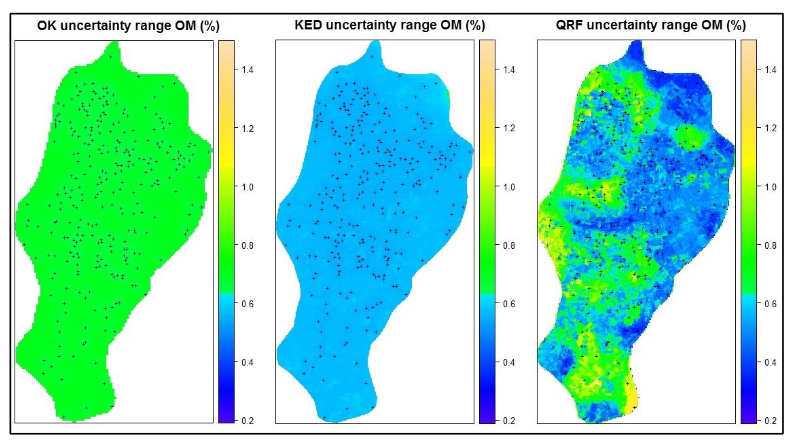 https://mdpi-res.com/d_attachment/ijgi/ijgi-11-00130/article_deploy/ijgi-11-00130-v2.pdf 

Melpomeni Nikou and Panagiotis Tziachris, 2022
NATIONAL RESEARCH COUNCIL CANADA
17
Machine Learning
The term ‘machine learning’ was coined in 1959 to describe the application of statistical algorithms to learning problems, for example, how to play checkers.
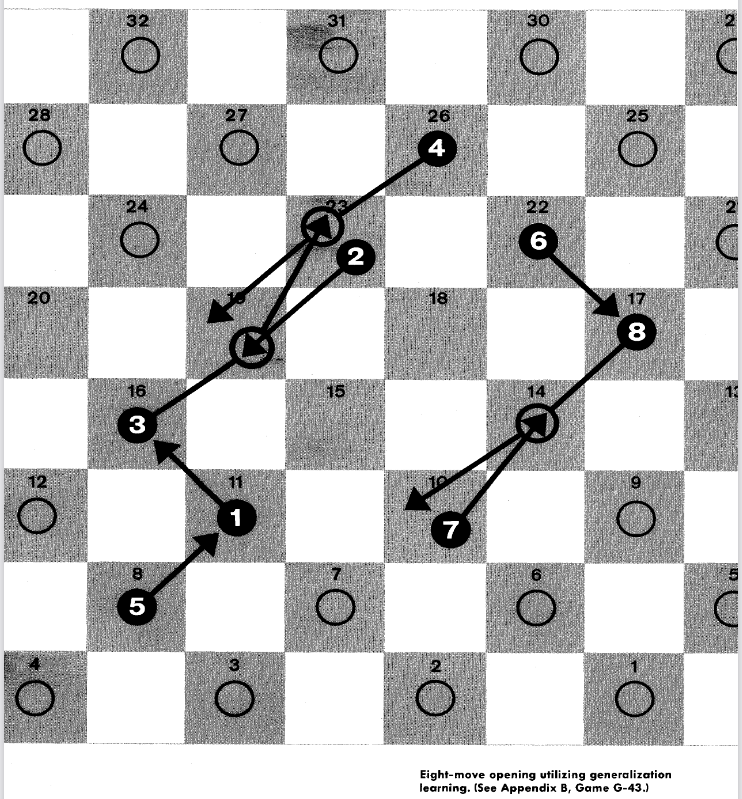 https://ieeexplore.ieee.org/document/5392560 
Arthur Samuel (1959) for IBM
NATIONAL RESEARCH COUNCIL CANADA
18
Data Workflows
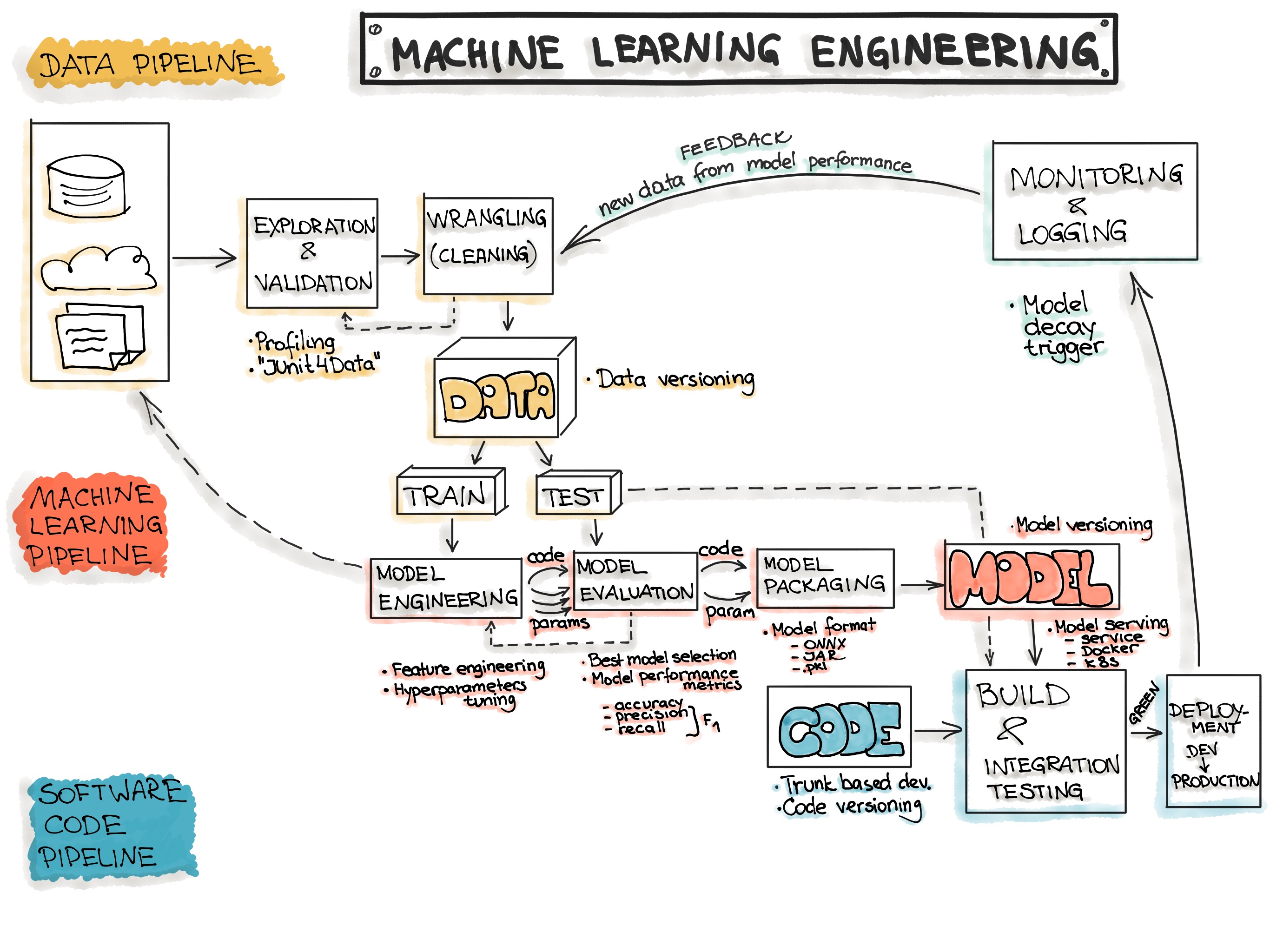 Machine Learning Engineering
MLops https://ml-ops.org/content/end-to-end-ml-workflow
NATIONAL RESEARCH COUNCIL CANADA
19
Data Workflows
Big Data Analytics
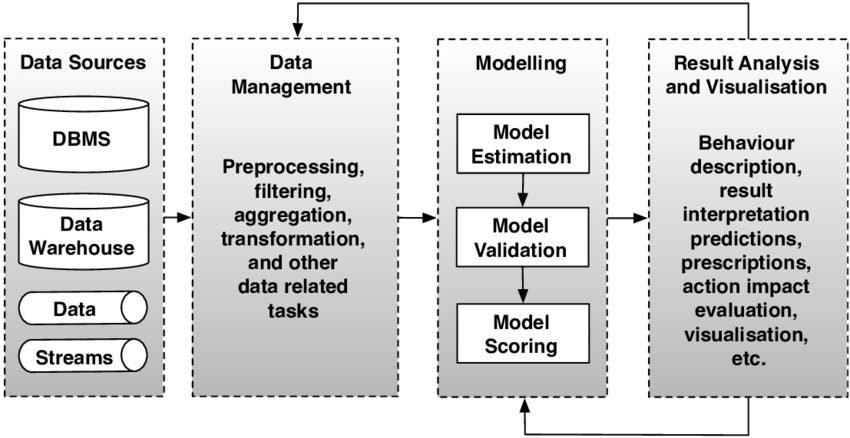 Marcos D. Assuncao, Rodrigo N. Calheiros, Silvia Bianchi, Marco A. S. Netto, Rajkumar Buyya. (2014). Big Data Computing and Clouds: Trends and Future Directions. Journal of Parallel and Distributed Computing. https://www.researchgate.net/publication/259335041_Big_Data_Computing_and_Clouds_Challenges_Solutions_and_Future_Directions
NATIONAL RESEARCH COUNCIL CANADA
20
Data Workflows
GAISE
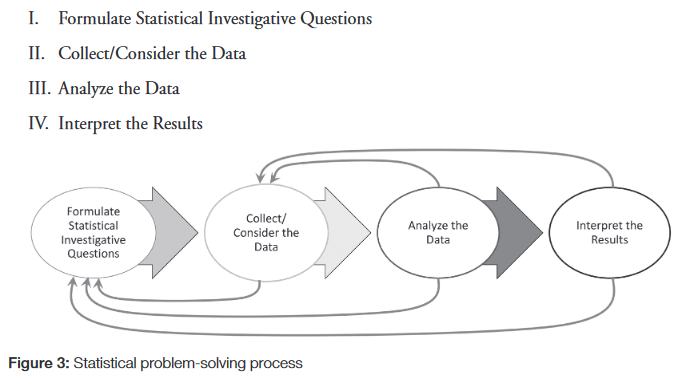 Anna Bargagliotti, et.al. (2020). Pre-K–12 Guidelines for Assessment and Instruction in Statistics Education II (GAISE II). American Statistical Association. https://www.amstat.org/docs/default-source/amstat-documents/gaiseiiprek-12_full.pdf
NATIONAL RESEARCH COUNCIL CANADA
21
Subdivisions
NATIONAL RESEARCH COUNCIL CANADA
22
Competencies
are a set of basic knowledge, skills, abilities, and other characteristics that enable people at work to efficiently and successfully accomplish their job tasks
https://www.sciencedirect.com/science/article/pii/S0360131519303057?casa_token=u0BT0lHseNwAAAAA:AmTC_kv0KFakderwurRBSHFsLt19ApTPqNQ0kmF5hRBxm5QoPIh3oa85ooay1NjGHCWQ_kd7Fw#bib36
NATIONAL RESEARCH COUNCIL CANADA
23
24
25
Row 13
Databilities
26
Defining Data Literacy
NATIONAL RESEARCH COUNCIL CANADA
27
Defining Data Literacy
NATIONAL RESEARCH COUNCIL CANADA
28
Competencies
Specifically, “a competency is a set of skills, related knowledge and attributes that allow an individual to successfully perform a task or an activity within a specific function or job” (United Nations Industrial Development Organization (UNIDO), 2002).
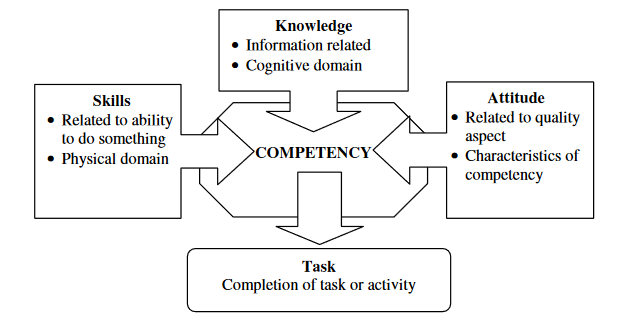 https://www.researchgate.net/publication/282971399_Competency_of_Adult_Learners_in_Learning_Application_of_the_Iceberg_Competency_Model 

UNIDO competencies: Strengthening organizational core values and managerial capabilities https://docplayer.net/9459584-Unido-competencies-strengthening-organizational-core-values-and-managerial-capabilities.html
NATIONAL RESEARCH COUNCIL CANADA
29
Defining Data Literacy
NATIONAL RESEARCH COUNCIL CANADA
30
Example: Data Visualization
NATIONAL RESEARCH COUNCIL CANADA
31
NATIONAL RESEARCH COUNCIL CANADA
32
Assessment Programs
OECD
The Programme for the International Assessment of Adult Competencies (PIAAC)
Programme for International Student Assessment (PISA)
https://www.oecd-ilibrary.org/education/the-policy-impact-of-pisa_5k9fdfqffr28-en
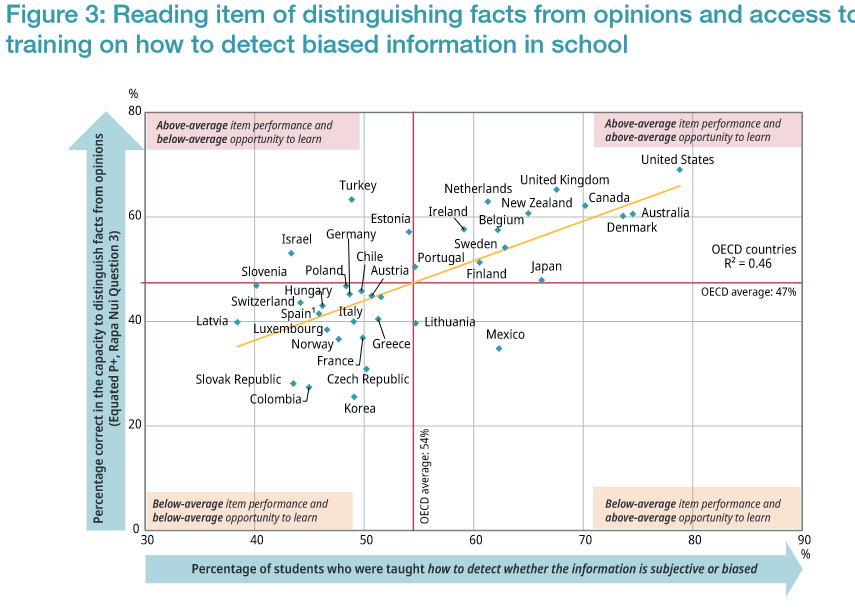 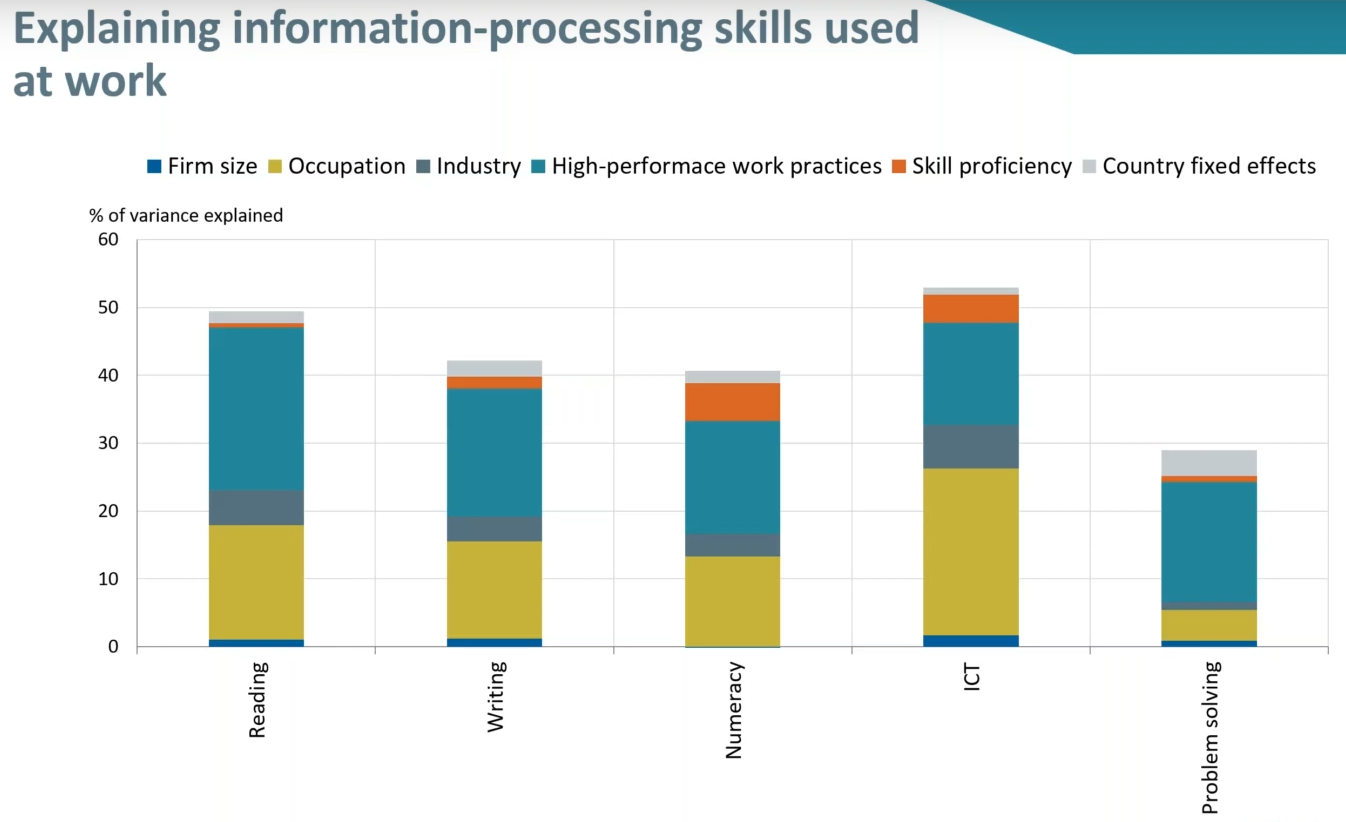 (PIAAC) (Second Edition) (2016) https://www.oecd.org/skills/piaac/PIAAC_Technical_Report_2nd_Edition_Full_Report.pdf
OECD (PISA). 2021. Are 15-year-olds prepared to deal with fake news and misinformation? https://www.oecd-ilibrary.org/education/are-15-year-olds-prepared-to-deal-with-fake-news-and-misinformation_6ad5395e-en 
OECD (PIAAC). 2021. PIAAC Round 3 International Launch Webinar. https://www.oecd.org/skills/piaac/
NATIONAL RESEARCH COUNCIL CANADA
33
Assessment Programs
Guidelines for Assessment and Instruction in Statistics Education (GAISE)
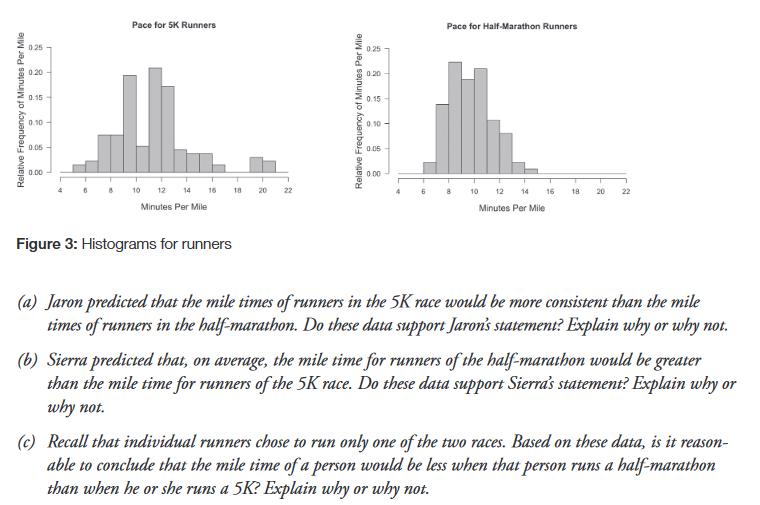 Robert Carver, et.al.. (2016). Guidelines for Assessment and Instruction in Statistics Education (GAISE) College Report. American Statistical Association. https://www.amstat.org/docs/default-source/amstat-documents/gaisecollege_full.pdf 
Anna Bargagliotti, et.al. (2020). Pre-K–12 Guidelines for Assessment and Instruction in Statistics Education II (GAISE II). American Statistical Association. https://www.amstat.org/docs/default-source/amstat-documents/gaiseiiprek-12_full.pdf
https://journals.gmu.edu/index.php/ITLCP/article/view/2241
NATIONAL RESEARCH COUNCIL CANADA
34
Assessment Programs
Eckerson Group Data Literacy Imperative
https://ecm.elearningcurve.com/Articles.asp?ID=369
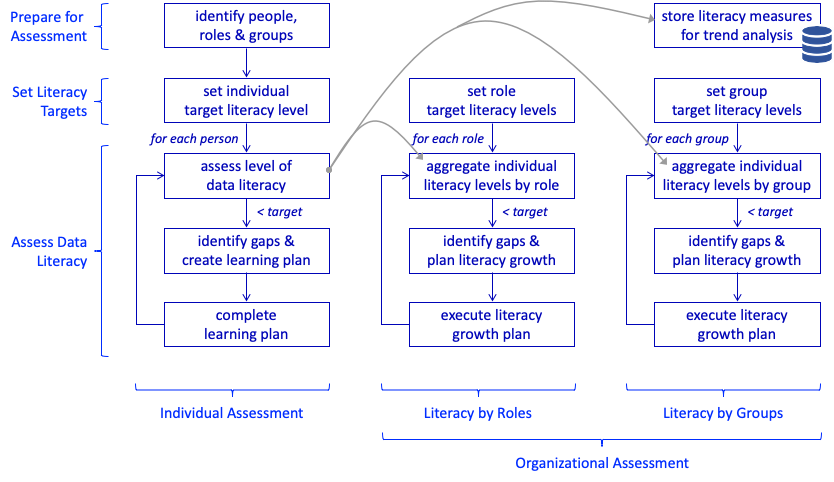 Dave Wells. 2022. The Data Literacy Imperative - Part III: Data Literacy Assessment. Eckerson Group. https://www.eckerson.com/articles/the-data-literacy-imperative-part-iii-data-literacy-assessment
NATIONAL RESEARCH COUNCIL CANADA
35
Data Literacy Model-Based Assessment
Extant list of skills based on empirical analysis of data workflows
This list can be cross-referenced with a comprehensive skills taxonomy
(For simplicity I used a modified Bloom’s Taxonomy)
Treated as taxonomies not hierarchies
Represented as types of skills or competences
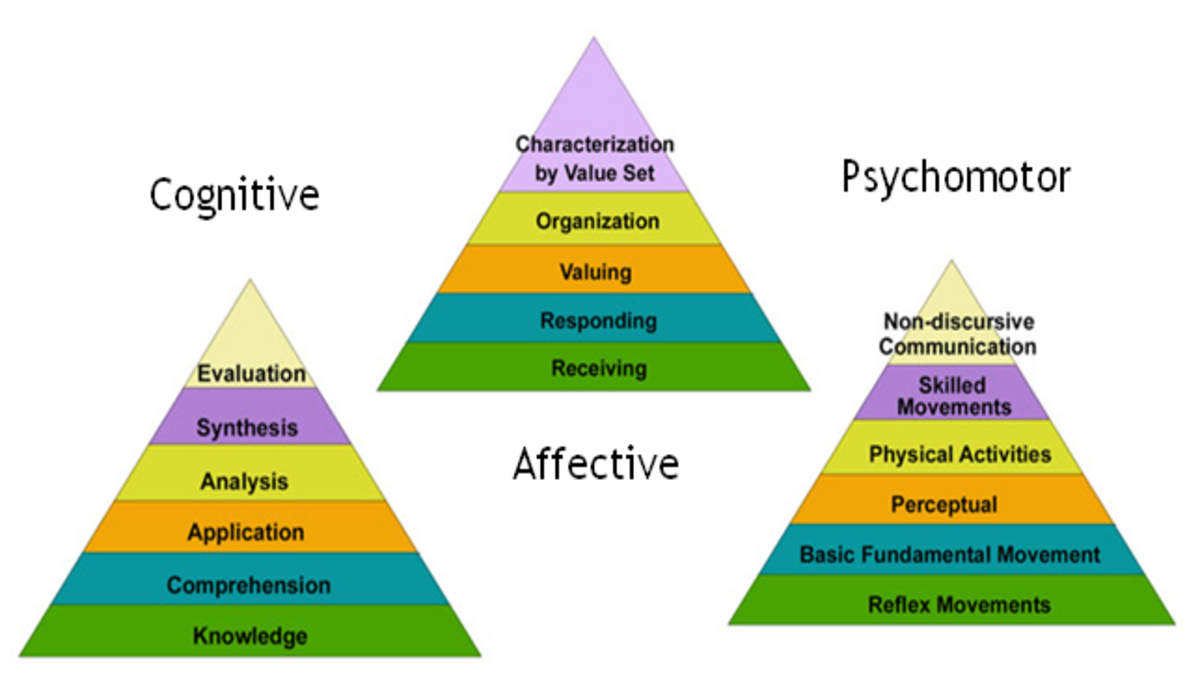 https://psycnet.apa.org/record/2003-00041-000
NATIONAL RESEARCH COUNCIL CANADA
36
Assessing Data Literacy
NATIONAL RESEARCH COUNCIL CANADA
37
Knowledge
NATIONAL RESEARCH COUNCIL CANADA
38
Skills / Competencies
NATIONAL RESEARCH COUNCIL CANADA
39
Attitudes
NATIONAL RESEARCH COUNCIL CANADA
40
Levels
GAISE: Levels A, B, C program contents
Quanthub Personas
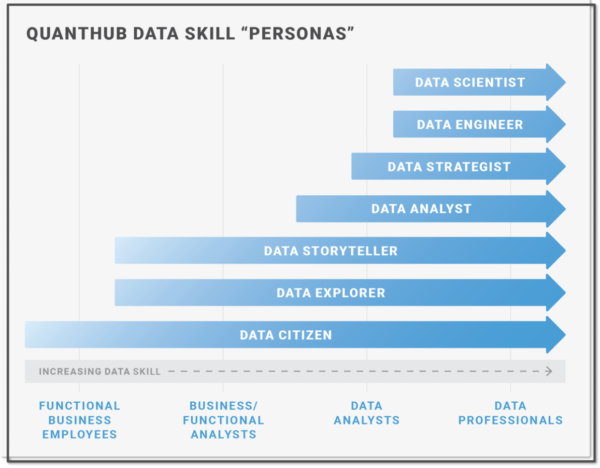 Jen DuBois. 2022. Thriving Data Culture Starts with Data Literacy Assessments. QuantHub. https://quanthub.com/data-literacy-assessment/
NATIONAL RESEARCH COUNCIL CANADA
41
NU Data, a professional development intervention aimed at preparing special education teams to use data-based decision making to improve academic outcomes for students with disabilities. Doll, et.al., 2014. https://ies.ed.gov/funding/grantsearch/details.asp?ID=1131 
Sikorski, 2016 https://digitalcommons.unl.edu/cgi/viewcontent.cgi?article=1268&context=cehsdiss
Means, et.al. 2011. Teachers' Ability to Use Data to Inform Instruction: Challenges and Supports
Below Basic, Basic, Proficient, Advanced
https://www2.ed.gov/rschstat/eval/data-to-inform-instruction/report.pdf
https://dataliteracy.com/data-literacy-score/
NATIONAL RESEARCH COUNCIL CANADA
42
Role-Defined Data Literacy
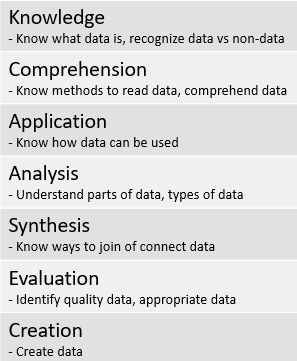 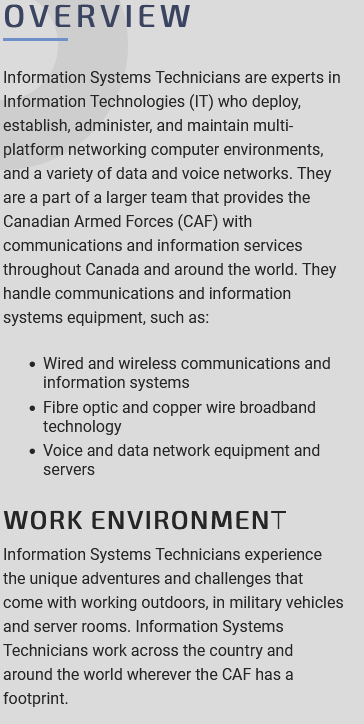 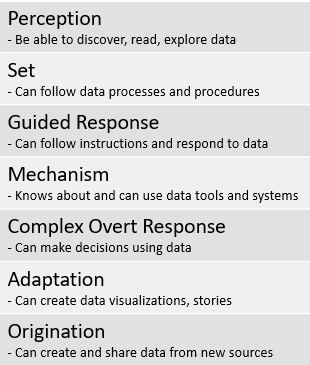 Etc…
https://forces.ca/en/careers
NATIONAL RESEARCH COUNCIL CANADA
43
Assessment Methods
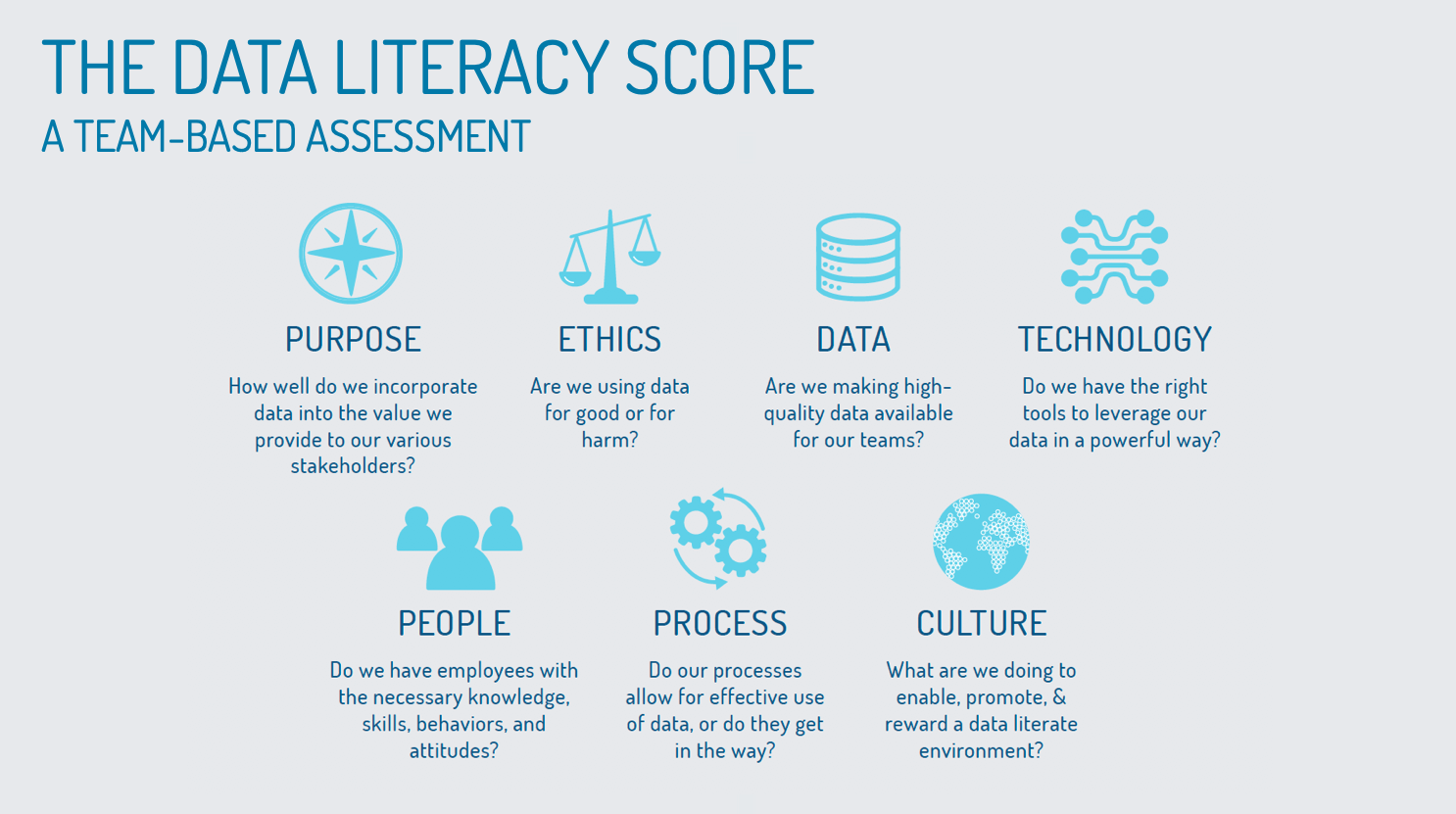 Self-Report
Skills Test (Multiple Choice)
Skills Test (Open Response)
Analysis
https://dataliteracy.com/data-literacy-score/
NATIONAL RESEARCH COUNCIL CANADA
44
Methods
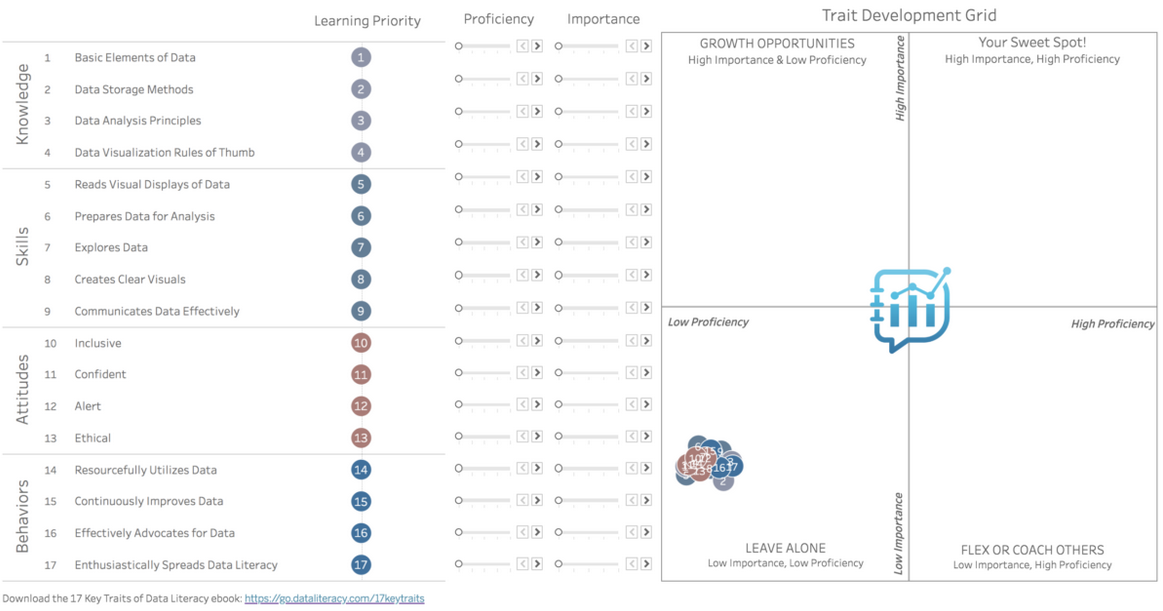 Self-Report
2019. Take the 17 Key Traits of Data Literacy Self-Assessment. Data Literacy. https://dataliteracy.com/take-the-17-key-traits-self-assessment/
Ben Jones. 2021. A Data Literacy Assessment for Every Employee. Udemy. https://business.udemy.com/resources/data-skills-assessment-template/
NATIONAL RESEARCH COUNCIL CANADA
45
Methods
Self-Report
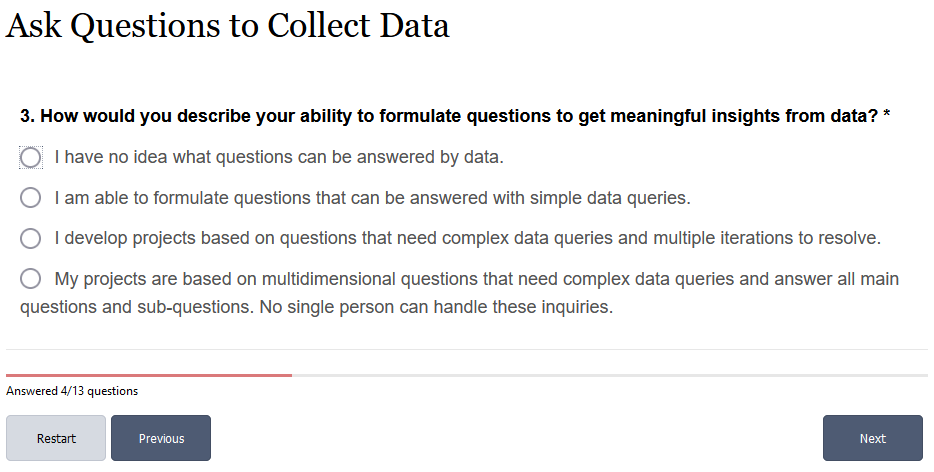 Fix, 2022. The Dunning-Kruger Effect is Autocorrelation  https://economicsfromthetopdown.com/2022/04/08/the-dunning-kruger-effect-is-autocorrelation/
Canada School of Public Service. . How Data Literate Are You?. Government of Canada. https://catalogue.csps-efpc.gc.ca/product?catalog=DDN302&cm_locale=en
Criticism: Williams, et.al., 2017 https://psych.utah.edu/_resources/documents/people/williams/williams-et-al_pa-17.pdf
NATIONAL RESEARCH COUNCIL CANADA
46
Method
Skills Test (Open Response)
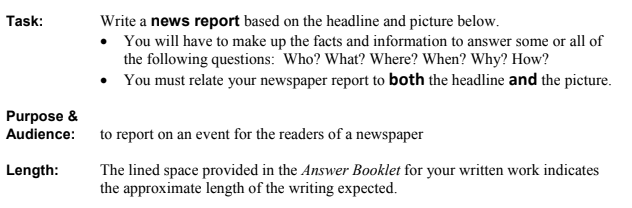 https://www.ugdsb.ca/jfr/literacy-test-osslt-ross/ 
https://drive.google.com/file/d/1LsDbvAy_YHepMVD9VVEEWH6w5U_Dk1-E/view
Fostering Data Literacy through Preservice Teacher Inquiry in English Language Arts https://education.ucdavis.edu/sites/main/files/file-attachments/teacher_inquiry_and_data_literacy.pdf
NATIONAL RESEARCH COUNCIL CANADA
47
Method
Rubric
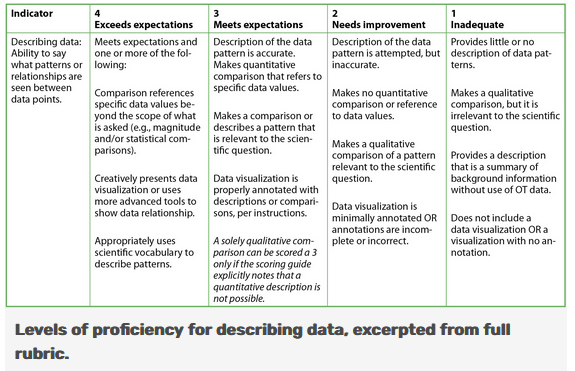 AI essay graders https://www.frontiersin.org/articles/10.3389/feduc.2020.572367/full
https://www.nsta.org/journal-college-science-teaching/journal-college-science-teaching-marchapril-2021/measuring-data
NATIONAL RESEARCH COUNCIL CANADA
48
Method
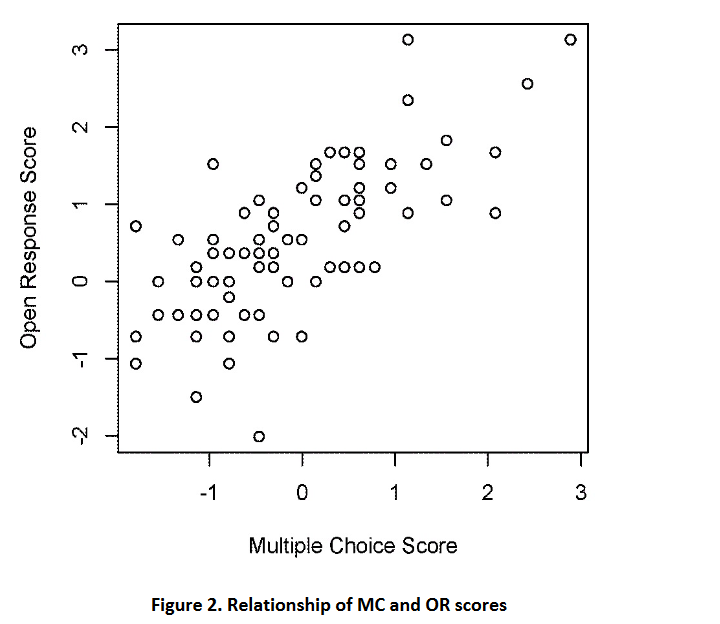 Skills Test (Multiple Choice)
The objective here is to develop a multiple-choice (“MC”) assessment of students’ ability that compares favorably with more time-consuming, open response instruments.
Design and development effort using Rasch modeling. “The Rasch model assumes that the underlying construct that is being measured varies along a single dimension (Bond & Fox, 2012).”
Bill Zoellick, Molly Schauffler, Marcella Flubacher. Ryan Weatherbee, Hannah Webber. (2016). Data Literacy: Assessing Student Understanding of Variability in Data. Annual Meeting of the National Association for Research in Science Teaching. https://www.researchgate.net/publication/301802243_Data_Literacy_Assessing_Student_Understanding_of_Variability_in_Data
NATIONAL RESEARCH COUNCIL CANADA
49
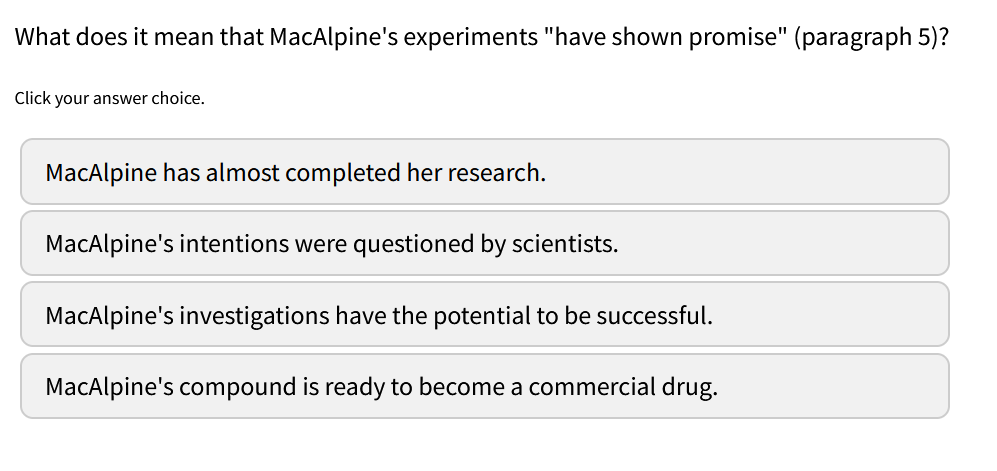 https://www.eqao.com/the-assessments/osslt/
NATIONAL RESEARCH COUNCIL CANADA
50
Method
Analysis
E.g. Data literacy was measured on the 60 students using a written essay test of 6 items, according to the aspects contained in data literacy
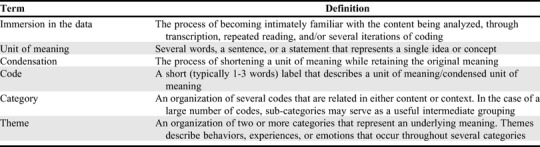 https://scholarspace.manoa.hawaii.edu/bitstream/10125/44616/1/21_02_golonkatarebonilla.pdf
https://dl.acm.org/doi/abs/10.1145/3462741.3466663?casa_token=02Ul1Mcs-kYAAAAA:7s1DZW-orZqgEf48pi9bOqSJb0sLsQ8IGoaRdLC93JsyGL1DGszfi06q8lG6MFcdlClb3q2x_NeuYg
Suryadi, I K Mahardika, Supeno, Sudarti. (2021). Data literacy of high school students on physics learning. Journal of Physics: Conference Series. https://www.researchgate.net/publication/350169382_Data_literacy_of_high_school_students_on_physics_learning 

A. J. Kleinheksel, Nicole Rockich-Winston, Huda Tawfik, Tasha R. Wyatt. (2020). Demystifying Content Analysis. American Journal of Pharmaceutical Education. https://www.ncbi.nlm.nih.gov/pmc/articles/PMC7055418/
NATIONAL RESEARCH COUNCIL CANADA
51
Method
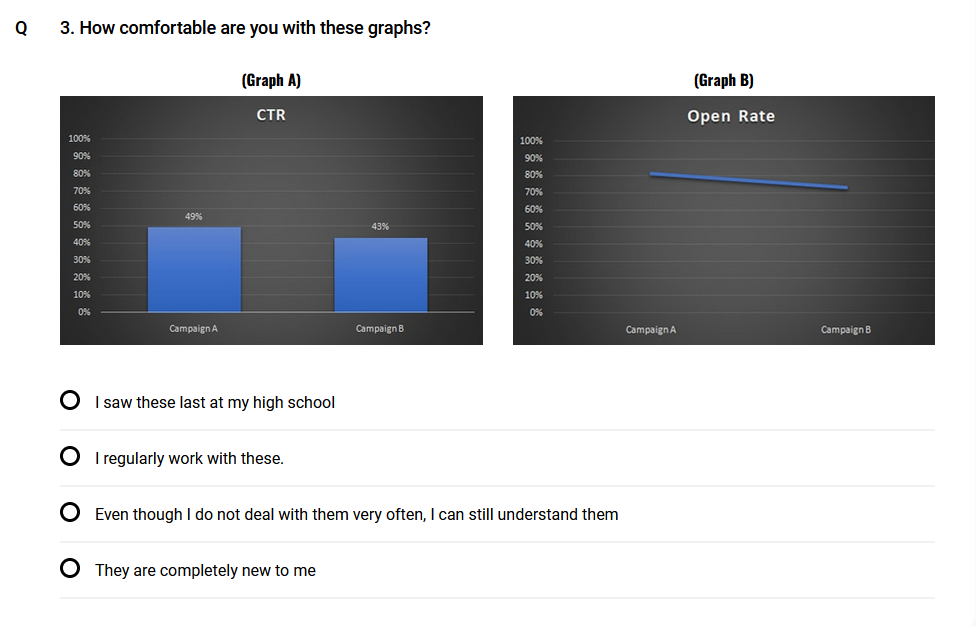 Mixed
Example: 
Short 10-question quiz with a mix of attitude questions and objective questions to classify people into one of six 'data literacy' categories.
2022. Data literacy assessment. Aryng. https://aryng.com/data-literacy-test
NATIONAL RESEARCH COUNCIL CANADA
52
Reliability and Validity
Linn, R. L., & Miller, M. D. (2005). Measurement and assessment in teaching (9ºth ed.). New Jersey: Pearson Education.
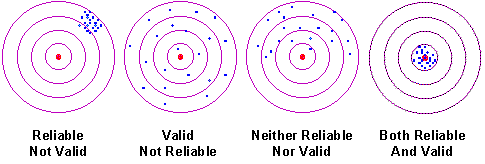 https://assessment.tki.org.nz/content/download/6110/62612/version/1/file/A+hitchhikers+guide+to+validity.pdf
McHugh, 2012 https://www.ncbi.nlm.nih.gov/pmc/articles/PMC3900052/
Ikhsanudin & Subal, 2012 https://iopscience.iop.org/article/10.1088/1742-6596/1097/1/012039/pdf
Delmas, et.al., 2007 http://iase-web.org/documents/SERJ/SERJ6(2)_delMas.pdf
NATIONAL RESEARCH COUNCIL CANADA
53
NATIONAL RESEARCH COUNCIL CANADA
54
Developing Data Literacy
NATIONAL RESEARCH COUNCIL CANADA
55
Developing Data Literacy
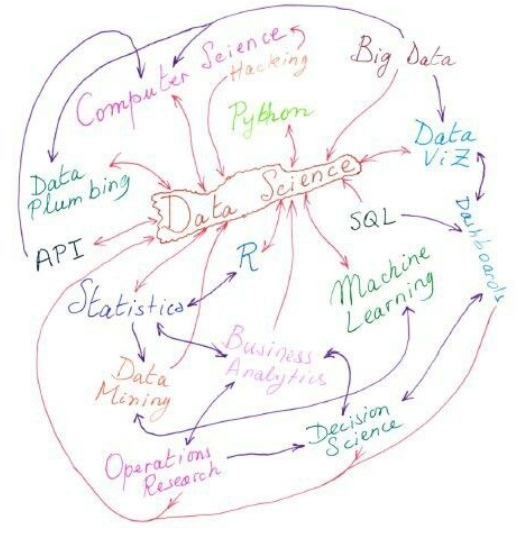 Data Literacy Programs
Teaching and learning methods
Individual learning resources
NATIONAL RESEARCH COUNCIL CANADA
56
https://www.pinterest.ca/pin/731905376935604058/?mt=login
Data Literacy Programs
Methods and Examples
Models and designs for data literacy program development
Extant Data literacy training programs and curricula
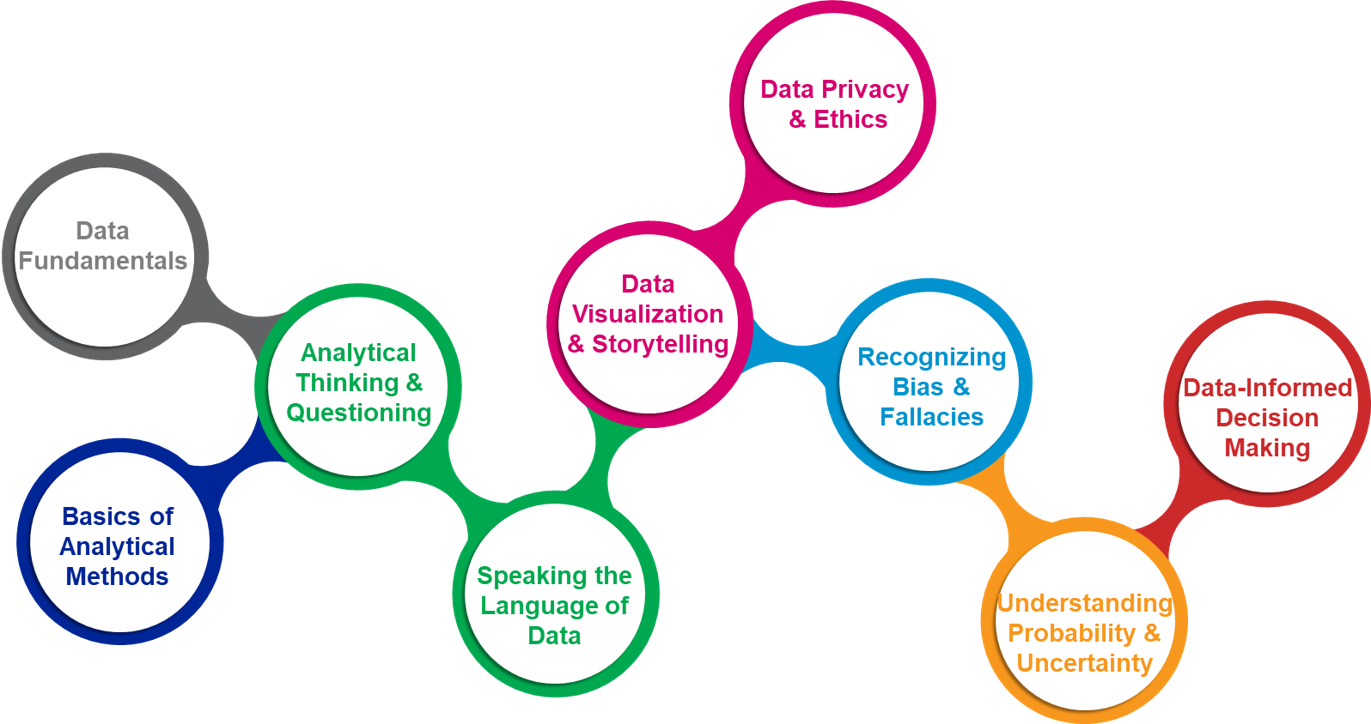 https://www2.deloitte.com/content/dam/Deloitte/ca/Documents/audit/ca-audit-abm-scotia-insights-from-impact-2018.pdf Deloitte 2018
Also: Five Basic Principles for Upskilling HR in People Analytics, Bersin, Deloitte Consulting LLP / Madhura Chakrabarti, 2018.
https://community.alteryx.com/t5/Women-of-Analytics/To-require-Data-Literacy-for-every-university-student-what-does/td-p/542076
NATIONAL RESEARCH COUNCIL CANADA
57
Method
A Roadmap for Creating a Data Literacy Program
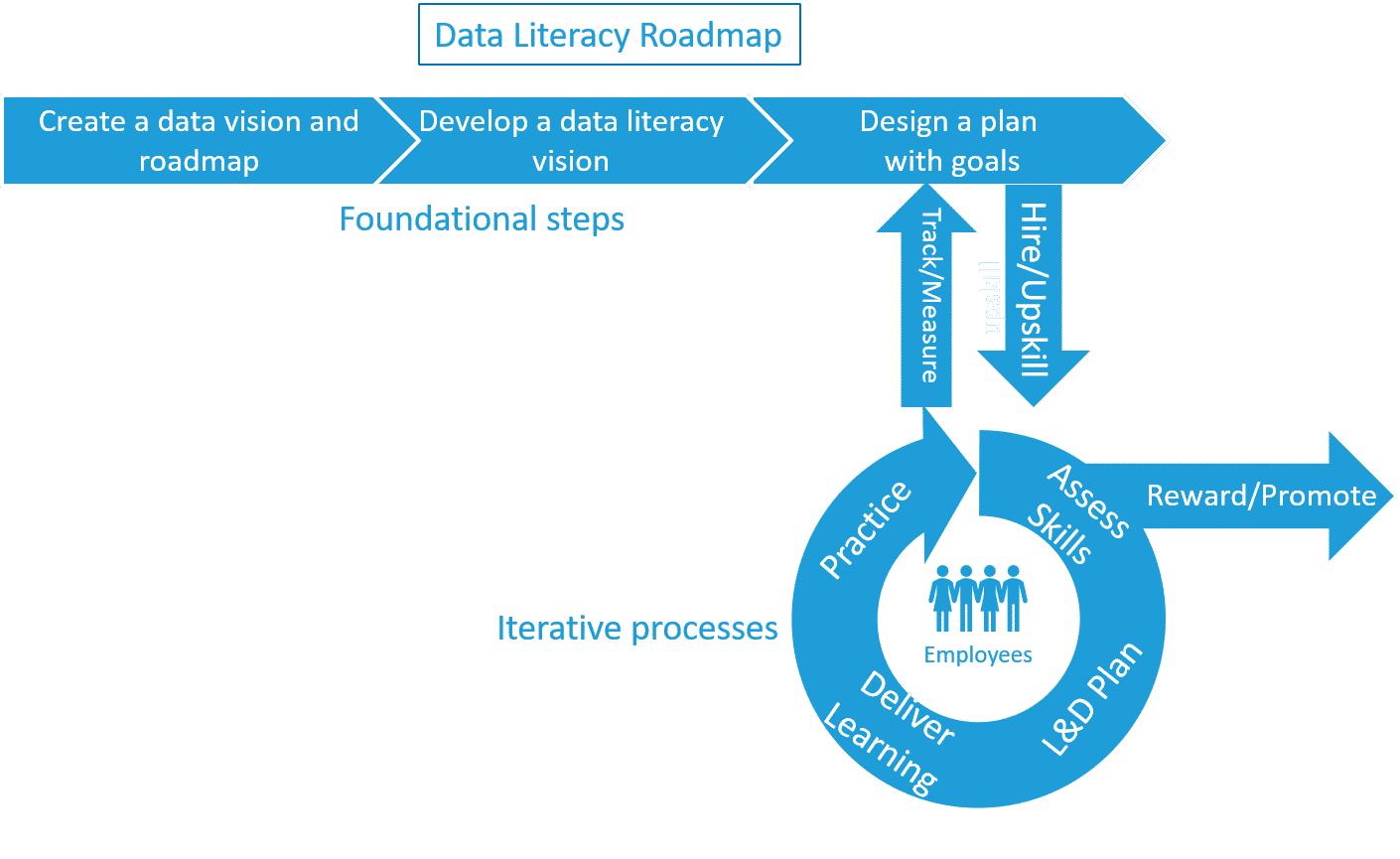 Individual and team data literacy learning and development plans
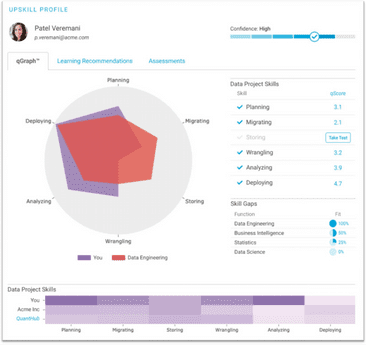 Matt Cowell, QuantHub https://quanthub.com/data-literacy-program/
NATIONAL RESEARCH COUNCIL CANADA
58
Method
The Data Literacy Imperative 
Part I: Building a Data Literacy 
Program
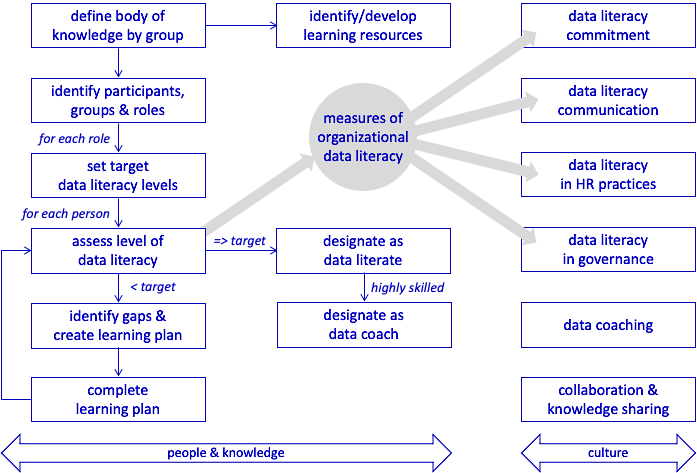 Dave Wells, Eckerson Group https://www.eckerson.com/articles/the-data-literacy-imperative-part-i-building-a-data-literacy-program
NATIONAL RESEARCH COUNCIL CANADA
59
Method
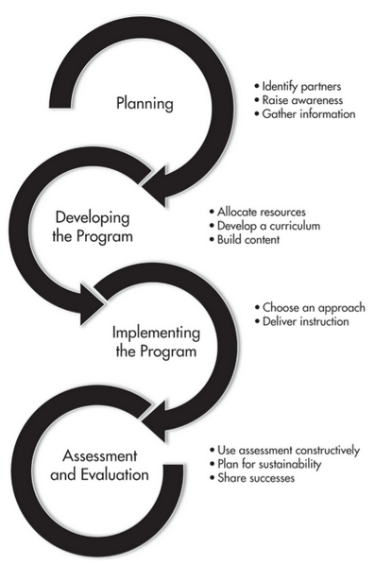 The Data Literacy Imperative - Part IV: Developing Data Literacy
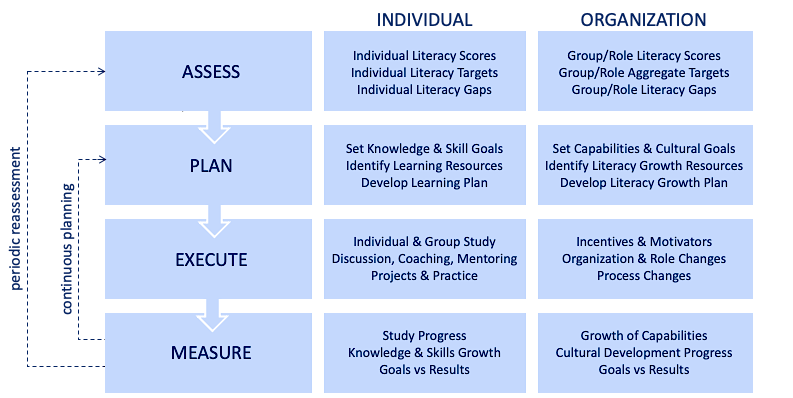 Dave Wells, Eckerson Group https://www.eckerson.com/articles/the-data-literacy-imperative-part-iv-developing-data-literacy
Wright, et.al., 2015 http://www.datainfolit.org/dilguide/
NATIONAL RESEARCH COUNCIL CANADA
60
Data Literacy Project (no longer extant) https://web.archive.org/web/20211222131031/http://dataliteracy.ca/about-this-data-literacy-project/
https://events.educause.edu/educause-institute/data-literacy-institute/2022/online-1
https://thedataliteracyproject.org/
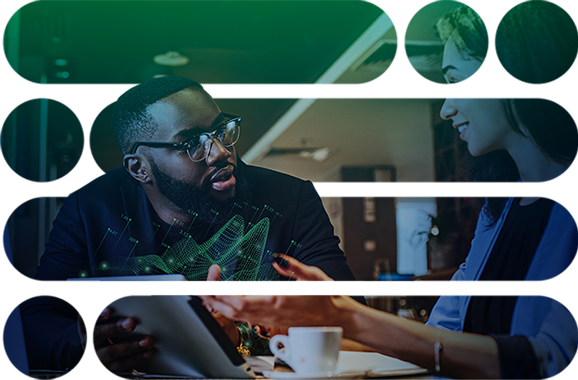 https://docs.lib.purdue.edu/cgi/viewcontent.cgi?article=1011&context=lib_fspres
https://thedataliteracyproject.org/posts/establishing-a-competency-based-approach-to-data-literacy
https://docs.lib.purdue.edu/dilcs/
http://www.datainfolit.org/publications/
https://www.linkedin.com/company/dataliteracyproject/
http://www.thepress.purdue.edu/titles/format/9781612493527
NATIONAL RESEARCH COUNCIL CANADA
61
Example
UNESCO  Digital Literacy Global Framework
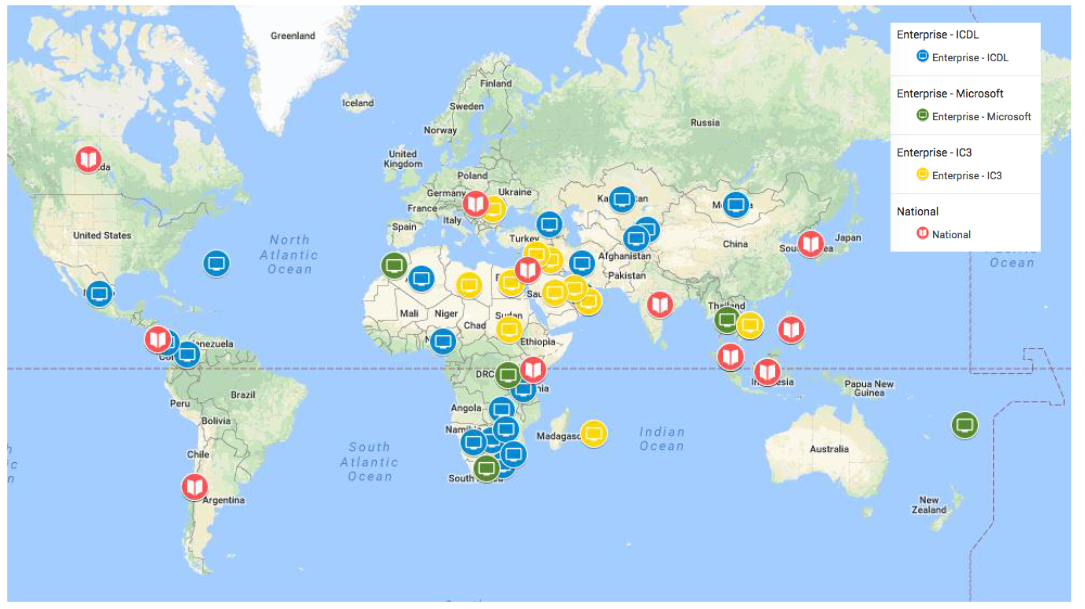 Six of the national frameworks (Costa Rica, India, Kenya, Philippines, Chile and BritishColumbia (Canada)) that are most clearly written with regard to the competency areas, as well as the three enterprise frameworks to map against the DigComp 2.0 framework
Published by the UNESCO Institute for Statistics, is part of the Global Alliance to Monitor Learning (GAML), a Digital Literacy Global Framework was developed, http://uis.unesco.org/en/blog/digital-literacy-skills-framework-measure 
A Global Framework of Reference on Digital Literacy Skills for Indicator 4.4.2  http://uis.unesco.org/sites/default/files/documents/ip51-global-framework-reference-digital-literacy-skills-2018-en.pdf
Recommendations on Assessment Tools for Monitoring Digital Literacy within UNESCO DLGF http://gaml.uis.unesco.org/wp-content/uploads/sites/2/2018/12/4.4.2_02-Assessment-tools-for-monitoring-digital-literacy.pdf
NATIONAL RESEARCH COUNCIL CANADA
62
Example
OECD on Skills Development
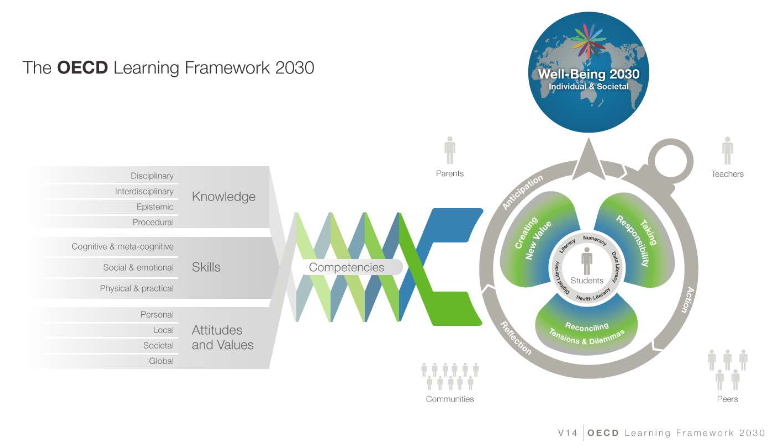 It will be important to:
Involve stakeholders in the design of integrated information systems
Use information management systems to inform rather than automate decisions that should be taken by stakeholders themselves.
Make use of different kinds of data
OCED has a website on skills development at  https://www.oecd.org/skills/ 
Although not focused on Data Literacy, this report has some policy on dealing with stakeholders: Strengthening the Governance of Skills System: a self-assessment tool. https://www.oecd.org/skills/centre-for-skills/Strengthening_the_Governance_of_Skills_Systems_Self_Assessment_Tool.pdf
Survey of Adult Skills (PIAAC): Full selection of indicators 
Image: https://www.oecd.org/education/2030/E2030%20Position%20Paper%20(05.04.2018).pdf
NATIONAL RESEARCH COUNCIL CANADA
63
Teaching and Learning Methods
Pedagogical methods to teach or support data literacy training
Specific trials of different methods in various learning contexts
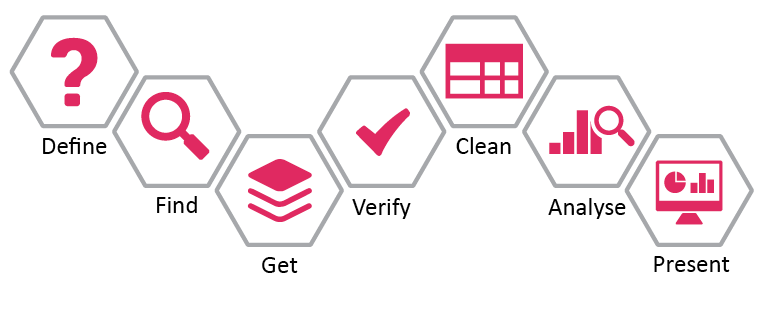 https://www.stateofopendata.od4d.net/chapters/issues/data-literacy.html
NATIONAL RESEARCH COUNCIL CANADA
64
Methods
Overall recommendations
Recommendations for statistical literacy instruction may apply more broadly to data literacy in general
Teach statistical thinking.
Teach statistics as an investigative process of problem-solving and decision-making.
Give students experience with multivariable thinking.
Focus on conceptual understanding.
Integrate real data with a context and purpose.
Foster active learning.
Use technology to explore concepts and analyze data.
Use assessments to improve and evaluate student learning.
Guidelines for Assessment and Instruction in Statistics Education (GAISE)
Robert Carver, et.al.. (2016). Guidelines for Assessment and Instruction in Statistics Education (GAISE) College Report. American Statistical Association. https://www.amstat.org/docs/default-source/amstat-documents/gaisecollege_full.pdf 
Anna Bargagliotti, et.al. (2020). Pre-K–12 Guidelines for Assessment and Instruction in Statistics Education II (GAISE II). American Statistical Association. https://www.amstat.org/docs/default-source/amstat-documents/gaiseiiprek-12_full.pdf
NATIONAL RESEARCH COUNCIL CANADA
65
Methods
Datastorming
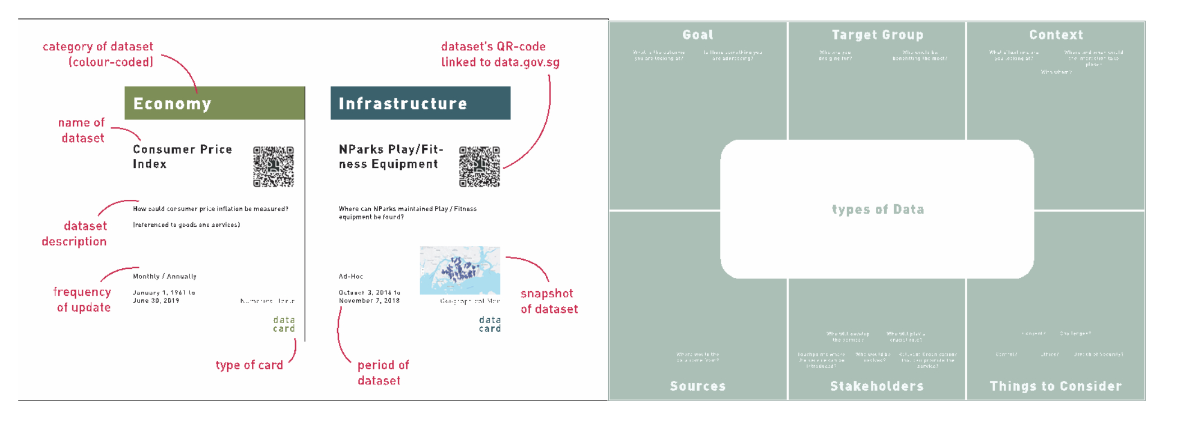 Description of 'datastorming', a way to think about using how to create designs using data. "To overcome their unfamiliarity to data, we aimed to craft abstract data into hands-on design materials in the form of cards”
Datastorming: Crafting Data into Design Materials for Design Students’ Creative Data Literacy
Delia Yi Min Lim, Christine Ee Ling Yap, Jung-Joo Lee, C&C '21: Creativity and Cognition https://dl.acm.org/doi/pdf/10.1145/3450741.3465246
NATIONAL RESEARCH COUNCIL CANADA
66
Methods
Simulations and Interactive Technologies
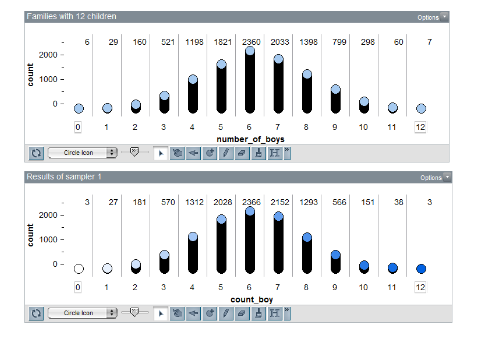 Rolf Biehler, Daniel Frischemeier, Susanne Podworny. Elementary preservice teachers' reasoning about modeling a family factory with TinkerPlots - A pilot study
Statistics Education Research Journal,
TinkerPlots https://www.tinkerplots.com/
http://iase-web.org/documents/SERJ/SERJ16%282%29_Biehler.pdf
NATIONAL RESEARCH COUNCIL CANADA
67
Methods
Case-Based Teaching Method
Case­‐based teaching as “an active learning strategy in which students readand discuss complex, real‐life scenarios that call on their analytical thinking skills and decision-­‐making”
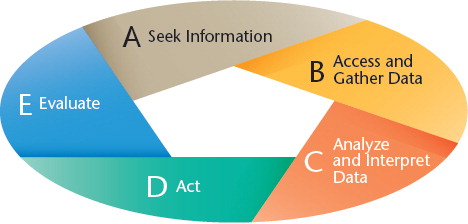 Derek R. Riddle, Jori S. Beck, Joseph John Morgan, Nancy Brown, Heather Whitesides. (2017). Making a case for case-based teaching in data literacy. Kappa Delta Pi Record. https://www.tandfonline.com/doi/full/10.1080/00228958.2017.1334479 https://digitalcommons.odu.edu/cgi/viewcontent.cgi?article=1104&context=teachinglearning_fac_pubs
NATIONAL RESEARCH COUNCIL CANADA
68
Methods
Utilising affordances in real-world data.
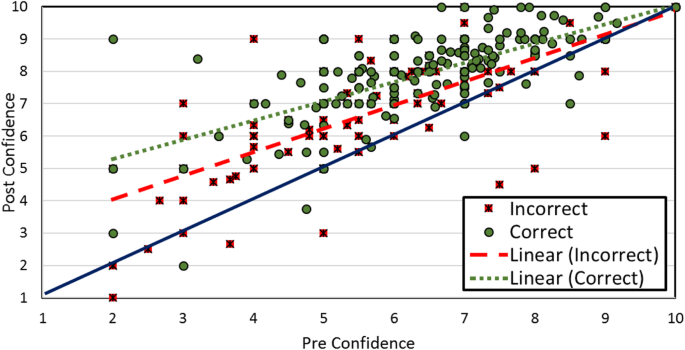 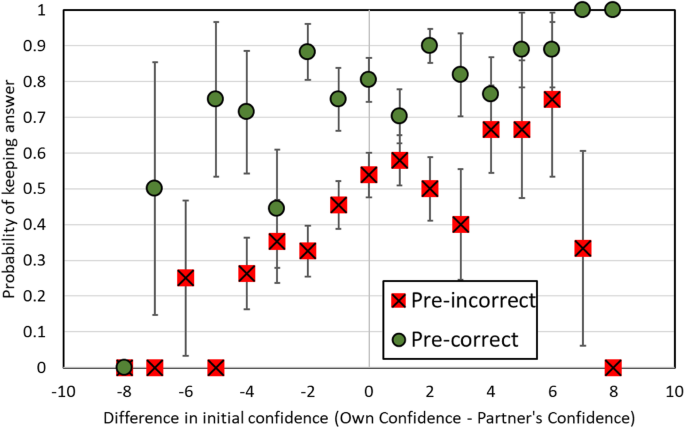 Based on the Teaching for Statistical Literacy Hierarchy, analyzes statistical literacy lessons that use real-world data from the perspective of the affordances in the data presentation.

Helen L. Chick, Robyn Pierce, International Journal of Science and Mathematics Education. 2022. Teaching for statistical literacy: Utilising affordances in real-world data. International Journal of Science and Mathematics Education.  https://link.springer.com/article/10.1007/s10763-011-9303-2
NATIONAL RESEARCH COUNCIL CANADA
69
Methods
Literacy Data-Driven Decisions
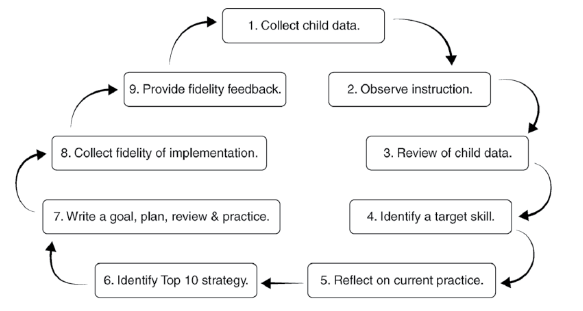 Requirements:
Expertise in data collection
Management of variable environment
Need space & time for the process
Need to ensure process fidelity
Mary Abbott, et.al. (2017). A Team Approach to Data-Driven Decision-Making Literacy Instruction in Preschool Classrooms: Child Assessment and Intervention Through Classroom Team Self-Reflection. Young Exceptional Children. https://files.eric.ed.gov/fulltext/EJ1151410.pdf
NATIONAL RESEARCH COUNCIL CANADA
70
Resources
Types of Resources:
Lessons and Lesson Plans
Help Sheets and Templates
Course and Video Libraries
Performance Support Tools
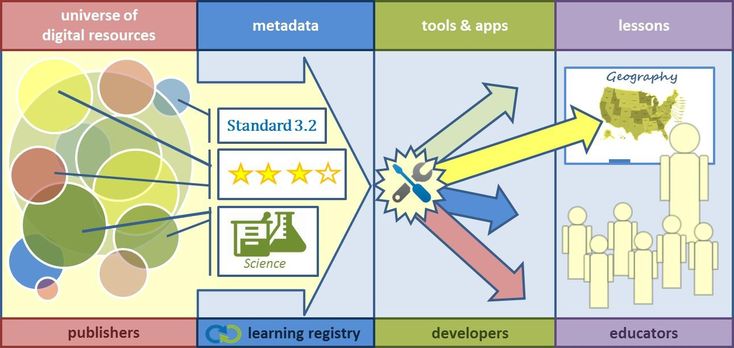 Image: https://www.pinterest.ca/pin/332984966170591583/
NATIONAL RESEARCH COUNCIL CANADA
71
Resources
Lessons for Teaching Data Literacy
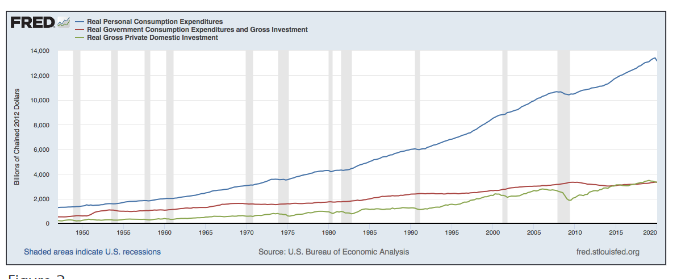 Federal Reserve Bank of St. Louis. Each lesson reviews data interpretation, analysis, and/or presentation concepts in detail, and is written in an accessible manner Sample lesson here.
https://www.stlouisfed.org/education/lessons-for-teaching-data-literacy
NATIONAL RESEARCH COUNCIL CANADA
72
Resources
Data Visualization Project
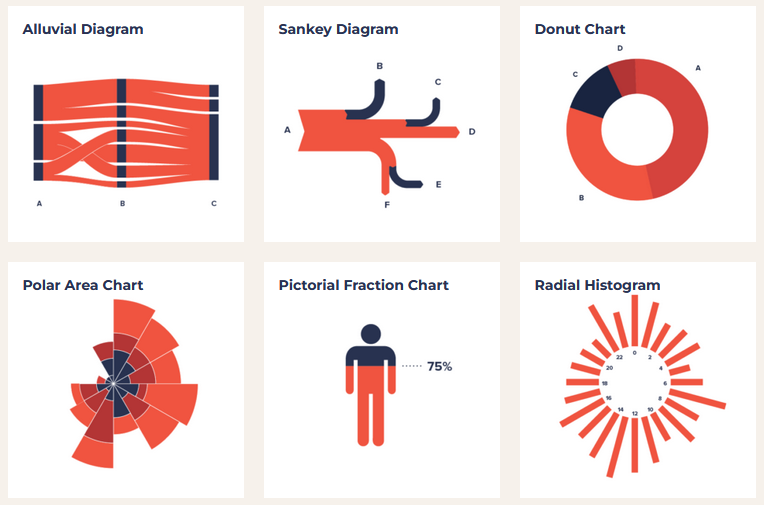 Set of common data visualization formats or templates, with an accompanying instruction page for each one. https://datavizproject.com/
NATIONAL RESEARCH COUNCIL CANADA
73
Resources
Data Analysis Worksheet
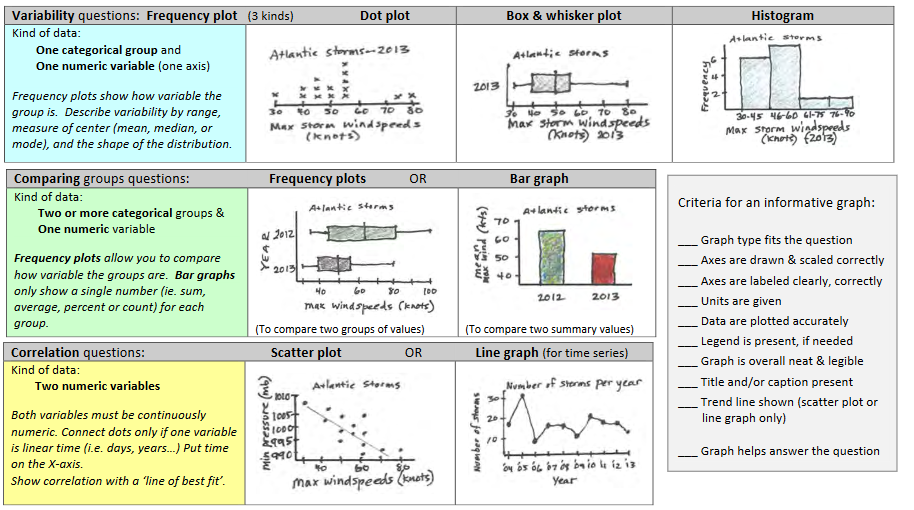 Van Andel Education Institute, Mar 23, 2022 
https://vaei.vai.org/wp-content/uploads/sites/6/2018/10/Data-Analysis-Strategies.pdf
NATIONAL RESEARCH COUNCIL CANADA
74
Resources…
Statistics Canada Data Literacy Training Products
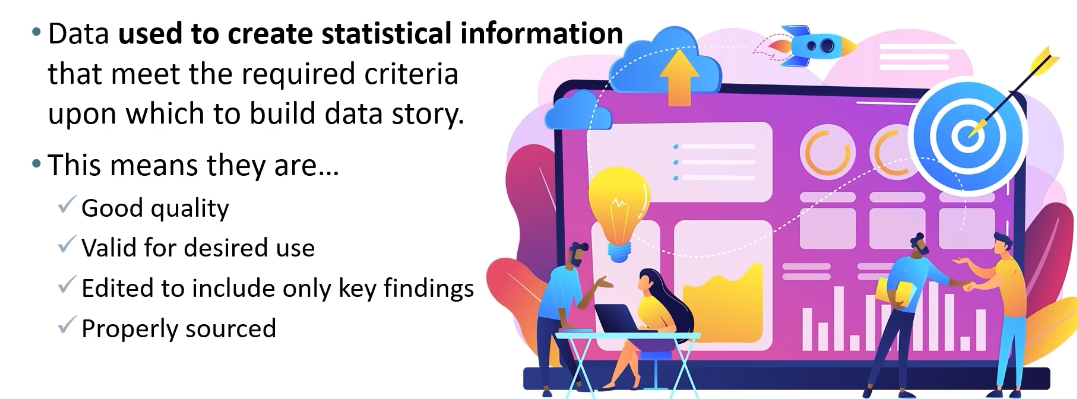 20 Short-form Videos    https://www150.statcan.gc.ca/n1/en/catalogue/89200006#wb-auto-2=
NATIONAL RESEARCH COUNCIL CANADA
75
Resources
Kubicle Data Literacy courses
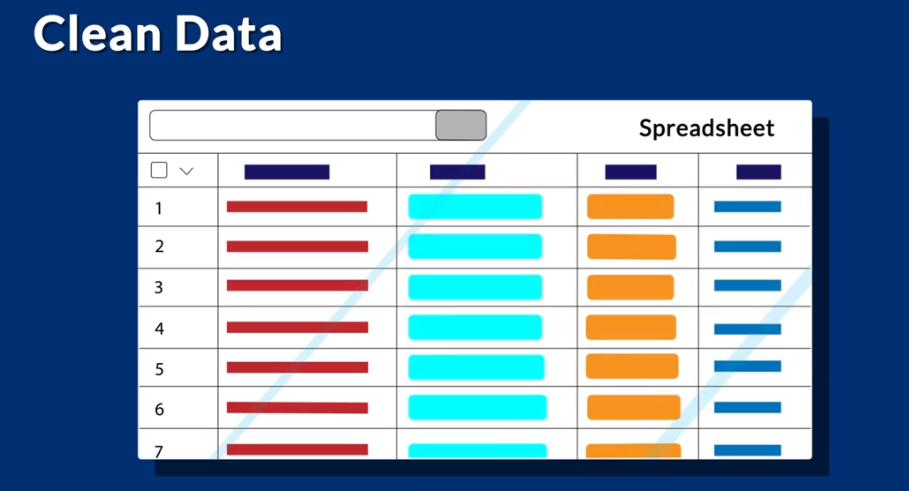 Subscription-based data literacy and data management course library (courses are series of videos) https://kubicle.com/library
NATIONAL RESEARCH COUNCIL CANADA
76
Resources
eLearning Curve
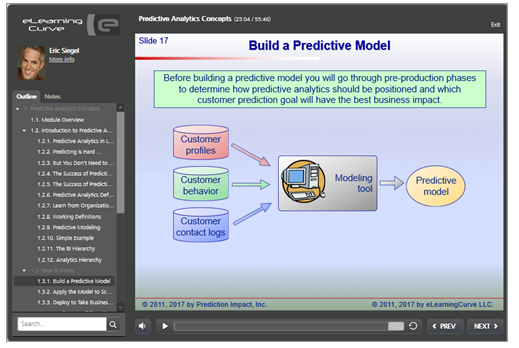 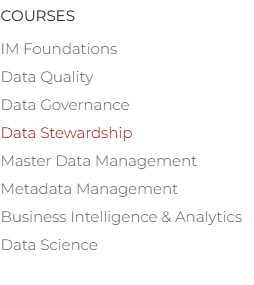 Course libraries.
https://ecm.elearningcurve.com/Online_Data_Stewardship_Education_s/119.htm
NATIONAL RESEARCH COUNCIL CANADA
77
Resources
Performance Support
Cognos https://www.ibm.com/training/data-analytics 
https://www.ibm.com/training/search?query=*&trainingType=Badge
https://www.informatec.com/sites/default/files/download-item/QlikEducationServices-CourseDiagram-2020.pdf
Qlik.
NATIONAL RESEARCH COUNCIL CANADA
78
THANK YOU
Stephen Downes • Senior Research Officer • Stephen.Downes@nrc-cnrc.gc.ca